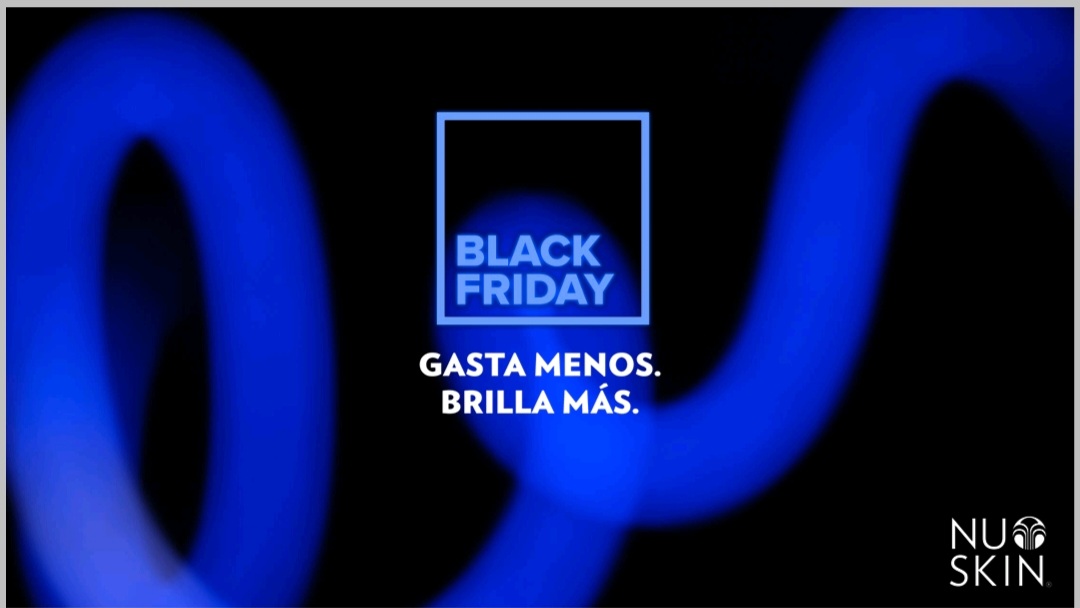 Ahorra un 40%
A NOS
Únete a nosotros el miércoles 23 de Noviembre a partir de las 12:00 y hasta el Viernes 25 de Noviembre a las 23:59

Los artículos promocionales están disponibles hasta agotar existencias
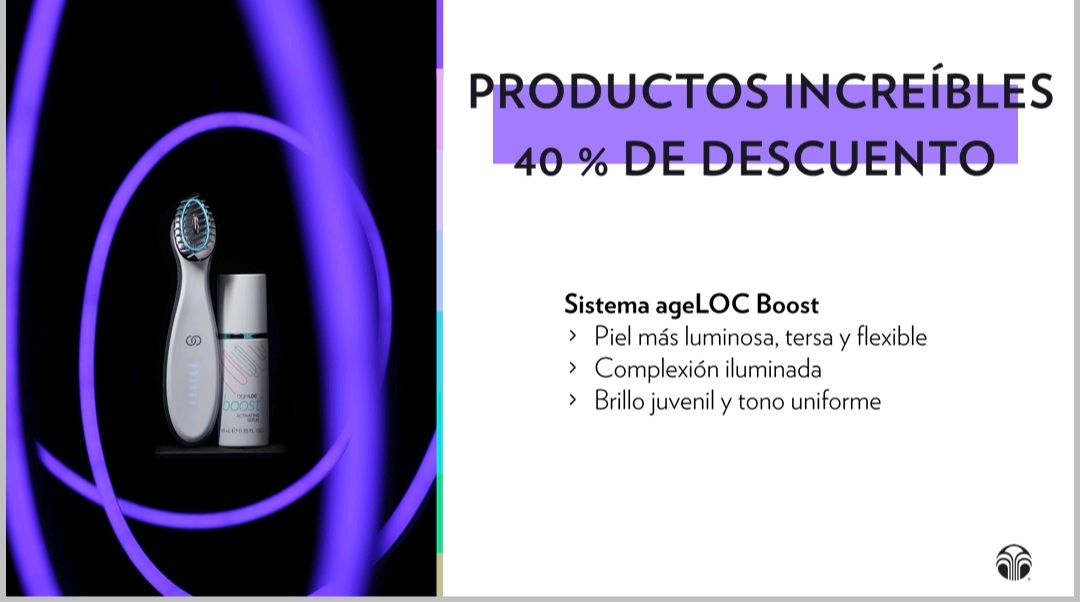 Dispositivo de microcorriente con tecnología de PULSO VARIABLE
Mejora el volumen de nuestra piel
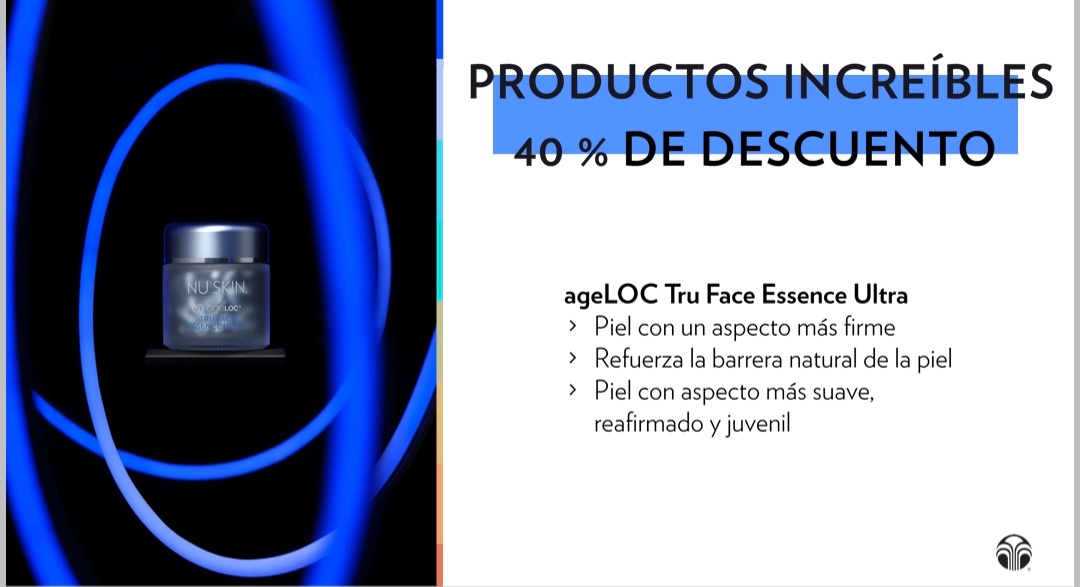 Si te preocupa la firmeza de tu piel…
Es un poderoso serum que ayuda a mejorar  el contenido de elastina en tu piel. 
Contiene Ethocym, antioxidantes, CoQ10 y carotenoides incoloros
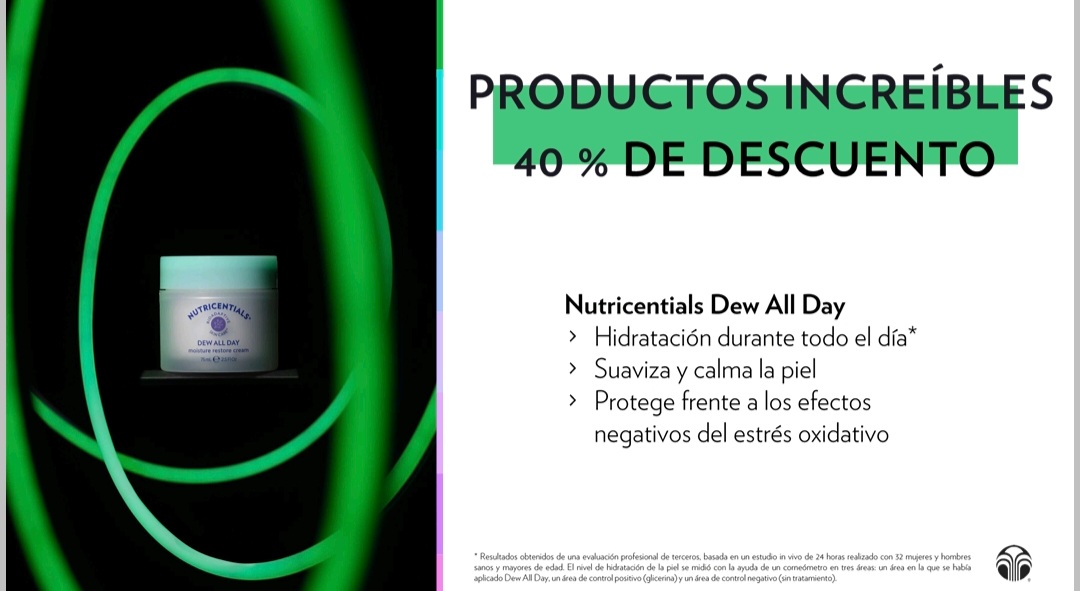 Es una crema bioadaptativa, para todo tipo de piel. Ayuda a tu piel a adaptarse al medioambiente. 
Contiene 75ml
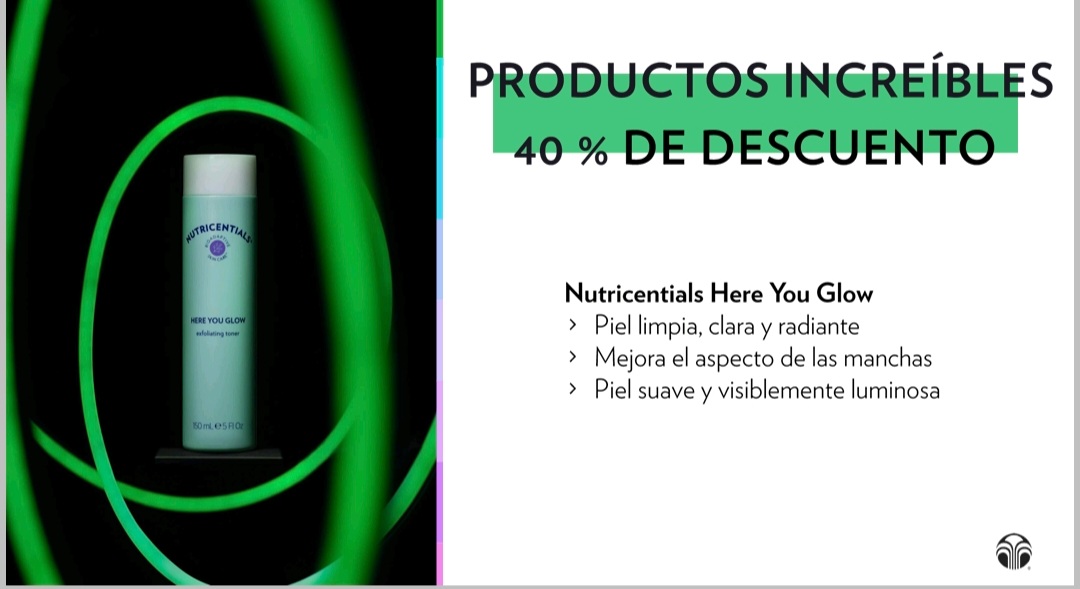 Tónico exfoliante facial bioadaptativo, su formula incluye un 10% de hidroxiácidos que mejoran la suavidad , luminosidad, manchas y decoloración de tu piel
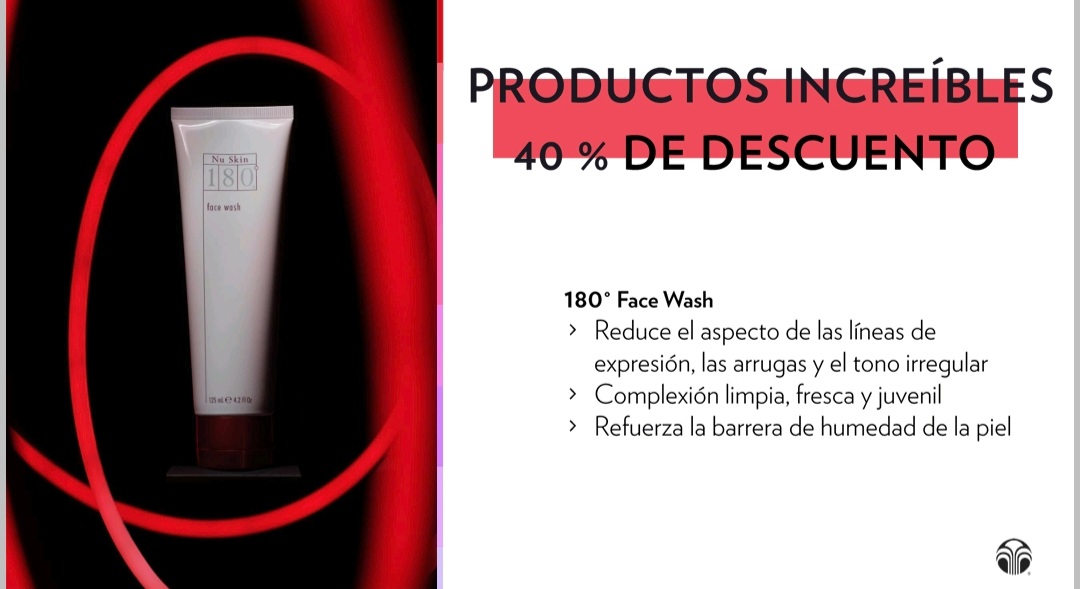 Forma parte de la línea 180 de Nuskin, es un limpiador antiedad, contiene 10% de vitamina C activa y mejora el aspecto de las manchas en la piel y la decoloración
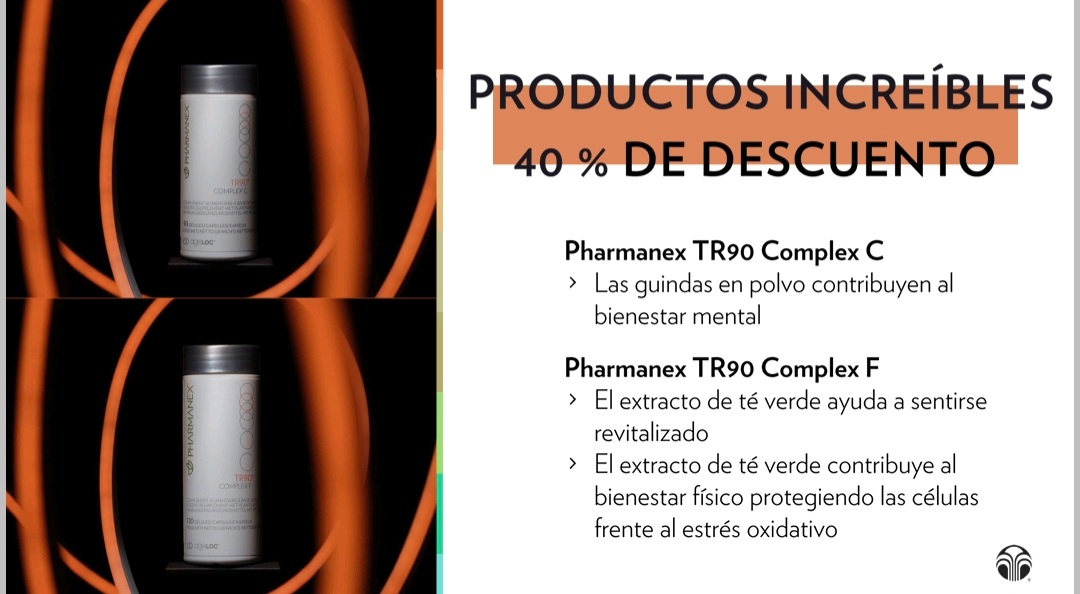 Suplementación que forma parte del programa de remodelación corporal y control de peso de Nuskin